Growth and Development
Introduction
Importance of studying growth and development
Definition of growth :-
Growth refers to increase in size – Todd
Growth may be defined as the normal changes in the amount of living substance.                                  -   Moyers
Growth usually refers to an increase in size and the  number                                      - Proffit
Definition of Development
Development is progress towards maturity”                                     						     -  Todd
  Development connotes a maturation process involving progressive differentiation at the cellular and tissue levels                                           						      -  Enlow
Correlation between growth and development
Growth is basically anatomic phenomenon and quantitative in nature.
Development is basically physiologic phenomenon and qualitative in nature.
Normal features of growth and development
Differential growth 
  Pattern 
  Nomality
  Variability
  Timing, rate and direction.
Differential growth
Not all tissue system s of the body grow at the same rate.  Different tissues and in term different organs grow at different rates.  This process is called differential growth.
Scammons Curve
As the graph indicates, growth of the neural tissues is nearly complete by 6 or 7 years of age.  General body tissue, including muscle, bone and viscera, show and S-shaped curve, with a definite slowing of the rate of growth during childhood and an acceleration at puberty.  Lymphoid tissues proliferate far beyond the adult amount in late childhood, and then undergo involution at the same time that growth of the genital tissues accelerates rapidly.
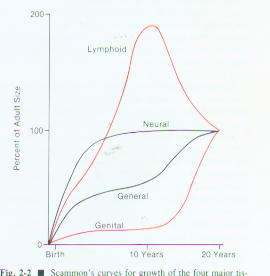 Cephalocaudal Gradient of growth
Represents the changes in over all body proportions during normal growth and development.
In fetal life, at about the third month of intrauterine development, the head takes up almost 50% of the total body length. At this stage, the cranium is large relative to the face and represents more than half the total head.
Cephalocaudal Gradient of growth
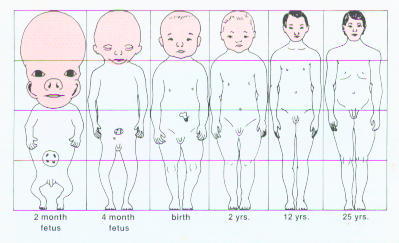 Cephalocaudal Gradient of growth
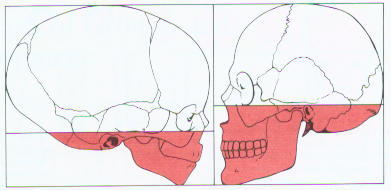 In contrast, the limbs are still rudimentary and the trunk is underdeveloped.  By the time of birth, the trunk and limbs have grown faster than the head and face, so that the proportion of the entire body devoted to the head has decreased to about 30%.
The overall pattern of growth thereafter follows this course, with a progressive reduction of the relative size of the head to about 12% the adult. Thus “Cephalocaudal gradient of growth”.  This simply means that there is an axis of increased growth extending from the head towards the feet.
Growth Spurts
Refers to Sudden increase in growth of       general Body. 
  Woodside in his study of Burlington Group showed.
					    Girls          Boys
	Just after birth		    3 yrs	  3 yrs
	Juvenile growth Spurt       6-7yrs        7-9yrs
   	Pubertal growth spurt       10-12yrs    12-15yrs
Importance of Growth Spurts:
Pubertal increments offers best time for 
large number of cases for the orthodontic and 
orthopedic treatment. It also helps in 
determining the predictability, growth 
direction, patient management and total 
treatment time.
Orthopedic correction of maxilla and 
     Mandible.
  Understanding the growth, predictability of future growth of maxilla, mandible and alveolar process helps in diagnosing and achieving excellent results of the mal-occlusion.
Growth spurts serve as excellent indicators for timing of orthodontic treatment 
 Correlation of 
		 a.  Skeletal age,
		 b.  Dental age
		 c.  Chronological age.	
      With on set of puberty.
Biological changes seen during puberty.
Biological changes differ with boys and girls 
 In Boys :
 Stage I:  
-  Fat spurt - Initially maturing boy gains 
   weight and becomes chubby –production of estrogen before production of  testosterone.
Stage II
Spurt in height, development of secondary sexual characteristics. 
Occurs 1 year after the Stage I
 Stage III
Occurs 8-10months after stage II and coincides with the peak velocity with gain in height 
At this stage auxillary hair appears and facial hair appears on upper lip. Spurt in muscle growth occurs.
Stage IV:
Occurs from 15-24 months after stage III
Spurt of growth in height ends.  Facial hair on chin and upper lip.  This indicates growth is almost  complete. 
In Girls: (9-12 yrs)
  Stage I:
- Beginning of growth  spurt appearance   secondary sexual characteristics .
Stage II: 
Occurs 1 year after stage I coincides with peak velocity physical growth.
  Stage III:
Occurs 1-1½  years later stage II.  marked by on set of menstruation.
By this time growth spurt all but complete.
Methods of Studying Growth
A
Experimental approach 
Measurement  approach

B
Longitudinal study
Cross sectional study.
Semi longitudinal study.
Longitudinal study:
Advantages:  Temporary  problems are smoothen with time, variability in development within a group is put in proper perspective, serial comparison makes study of specific developmental pattern of individual possible.
Disadvantages:   Time consuming, expensive, sample loss or attrition, averaging.
These are measurements  made of the same person or group at regular intervals through time.
Cross sectional studies :
These are measurements made of different samples or different individuals and studied at different periods.
Advantages:  Quicker, less expensive, statistical treatment of data is easier.  Studies can be readily repeated.  Method can be used in archeological data.
Disadvantages:  It must be assumed that groups being measured and compared are similar.  Cross sectional group averages tend to obscure individual variations.
(
Longitudinal and cross sectional studies can be combined to seek the advantages of both.  In this way one might compress 15 years of study into 3 years of gathering growth data.
Measuremental  approach 
	Non destructive Technique for measuring growth in living animals including man 

  The Species will be available for
  additional  measurements at another 
  time.
Measurement Approaches:
Craniometry :  Based on measurement of skulls found among human skeletal remains.  From such skeletal material, it has been possible to piece together a great deal of knowledge
Advantage:  Craniometry has the rather precise measurements can be made on dry skulls.
Disadvantage:  It is a Cross Sectional study.
Cross-Sectional means that although different ages are represented in the population, the same individual can be measured at only one point in time.
Anthropometric Study:  This measurement can be made on either a dried skull or a living individual, but results would be different because of the soft tissue thickness overlying both landmarks.
Advantages:  This produces longitudinal data: repeated measures of the same individual.
Cephalometric radiology:   is of considerable importance not only in the study of growth but also in clinical evaluation of orthodontic patients.  This approach can combine the advantages of craniometry and anthropometry.  It allows a direct measurement of bony skeletal dimensions, but it also allows the same individual to be followed over time.
Experimental approach 
Detailed study may be destructive 
Largely restricted to non human beings
Experimental approaches:
Vital Staining:
     John Hunter originated this method.  In eighteenth century. Hunter observed that bones of Pigs that are occasionally fed with textile waste were often stained in an interesting way.  He observed that active agent was a dye called alizarin which  still used for vital staining studies.
Vital staining is method of studying skeletal growth in which dyes that stain mineralizing tissues are injected in to animal.  These dyes remain in teeth and bones and can be detected later after the sacrifice of animal.
These dyes react strongly at sites where bone calcification is occurring.  Since these are the sites of active skeletal growth, the dye marks the locations at which active growth is occurring.
Tetracycline was discovered too late in 1960’s as an excellent vital stain that binds to calcium often resulting in discoloration of tooth 
Vital staining method can not be used in humans.
Alizarin Red 5
Tetracycline                    Used for vital 
Lead Acetate		     staining.
Trypon Blue.
Radio-Isotopes
With development of radio active tracers it is possible to use radio actively labeled metabolite that becomes incorporate in   tissues as sort of vital stain.
The location of radio active element is detected from tissues by the weak radio-activity given off at the site where material was incorporated.
Isotope technetum (Tc99m) (Gamma Emitting)
33 MTc 
Calcium 45
Potassium 32
14C Proline
3H Thymidine

This radioactivity in tissues of experimental 
animals is detected in tissue culture by
method  called Autoradiography
In Autoradiography a film emulsion is placed over a this section of tissue containing the isotope and then it is exposed in dark by the radiation that indicates where growth is occurring.
Implant Radiography:
- This method of study developed by professor  Arne Bjork and Coworkers at Royal Dental College in Copenhagen Denmark in 1969.  This has provided important new information about growth pattern of jaws.
In this technique, Innert metal pins are placed in bones of face and Jaws.  These metal pins are innert and are well tolerated by skeleton.

Cephalometric reading taken periodically and superimposition of radiographs provide precise changes in position of bone and Jaw growths.
Natural markers.
The persistence of certain developmental features has led to their use as natural markers by means of serial radiography.
Eg: trabaculae,nutrient canals and lines of arrested growth can be used for reference to study deposition, resorption and remodeling.
Certain natural markers are used as cephalometric landmarks.
Functional Matrix theory Melvin Moss (1965)
Implant markers.
Bjork devised a method of implanting tiny bits of tantalum or biologically inert alloys into growing bone which served as radiographic reference markers for serial cephalometric study.

The method allows precise orientation of serial cephalograms and information on the amount and sites of bone growth.
Theories of Growth and Development
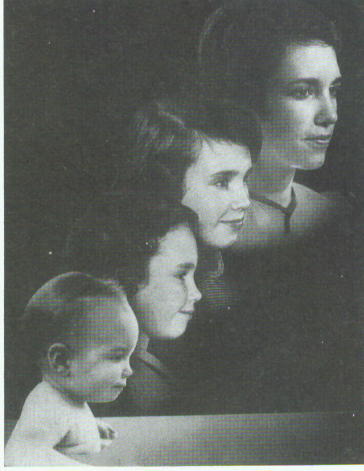 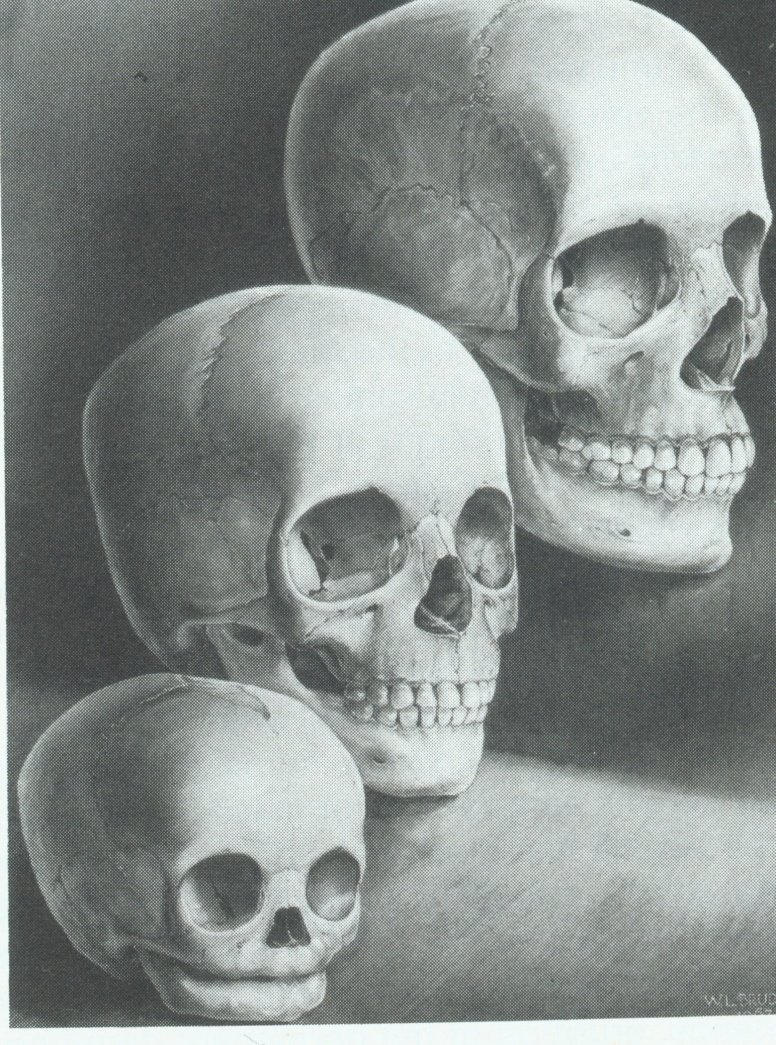 According to BAUME:

  Growth Center:
              Is a site of endochondral ossification with
              tissue separating force,contributing to the 
              increase of skeletal mass.

  
  Growth Site:
              Regions of Periosteal or suture bone 
              formation and modeling resorption adaptive 
              to environmental influences.
GROWTH THEORIES1) Genetic Theory2) Sutural Theory3) Cartilagnous theory4) Functional Matrix thory5) Cybernetic Theory6) Composite Theory
Genetic Theory
1950’s to 1970’s:
Mainly based on observations 
No evident scientific data
Lacked scientific understanding and soon replaced   
 by other theories.
Sutural Theory:
Proposed by Sicher in 1955: According to Sicher 
“The primary event in sutural growth is the proliferation of the connective tissue between the two bones.  If sutural tissue proliferates, it creates the space for appositional growth at the border of the bones”.
We now know that functions of future are :
Unite the bone
Absorb the forces,
Act as a joint
Act as a growth site and not growth centre
Evidences Against Sicher’s Theory:
Auto transplants of sutures fail to grow in cultural medium though provided with same environment and conditions.
Extripation of sutures has no appreciable effect on growth of skeletal.
The shape and growth within sutures is dependent on external stimuli.
It is possible to bring the sutural grwoth to halt by mechanical stresse applied across the sutures.
Cartilagenous Theory  (James Scott-1956)
  The fact that, for many bones of the hand and legs, cartilagedoes the growing while bone merely replaces it makes this theory attractive for the bones of the jaws.
According the Scott:-
Spheno-occipital synchondrosis cartilage -responsible for the growth of cranial base.
Nasal septal cartilage – Responsible for the growth of maxilla
Condylar cartilage – Responsible for the growth of mandible
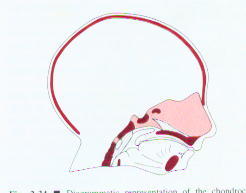 Synchondroses of the cranial base
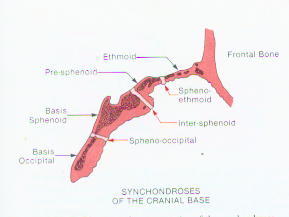 Spheno ethmoidal 
Inter-sphenoidal
Spheno-occipital
Spheno-occipital Synchodrosis:
Important growth center of craniofacial skeleton, especially cranial base.
Cartilage of Nasal Septum:
Growth of maxilla is difficult to explain on the cartilage theory.  Proponents of the cartilage theory hypothesize that the cartilaginous nasal septum serves as a pacemaker for other aspects of maxillary growth.
Two kinds of experiments have been carried out to test the idea that cartilage can serve as a true growth center.
1.  Transplanting  nasal cartilage to cultural medium or any other place did not give equivocal results, that is sometime it grew, sometimes it did not. Indicating doubtful growth potential of the nasal septal cartilage whereas, if a piece of the epiphyseal plate of a long bone is transplanted, it will continue to grow in a new location or in culture, indicating that these cartilages do have innate potential.
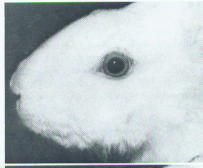 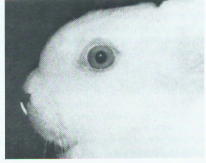 A
B
Effect of removal of the cartilaginous  nasal septum on forward growth of the snout in the rabbit.
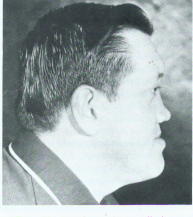 Profile view of man whose cartilaginous nasal septum was removed at age 8, after an injury.
Condylar Cartilage and Mandibular Growth
Since longtime, its being hypothesized that condylar cartilage is the growth center for the growth of mandible.   
Experiments of transplanting condylar cartilage showed little or No growth potential.
It is no clear that condylar cartilage is secondary cartilage, which grows by appositions and not by intestitial deposition.  Whereas, epiphyseal cartilage is primary cartilage.
 Mandibular condylar thus do not have innate growth potential and not a growth center.
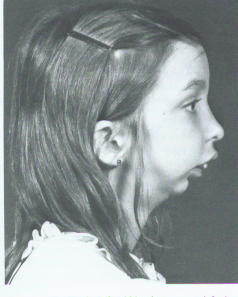 The fact that after the condylar fracture in children do not all together inhibit growth of mandible indicates that condyle is not a growth center.
 Studies carried out in Scndinavia in 1960’s demonstrated that after the fracture of mandibular condyle in child, there was an excellent chance that the condylar process would regenerate to approximately its original size and small chance that it would overgrow after the injury.
FUNCTIONAL MATRIX   HYPOTHESIS
THE ORIGIN,GROWTH AND MAINTENANCE OF ALL SKELETAL TISSUES AND ORGANS ARE ALWAYS SECONDARY,COMPENSATORY AND OBLIGATORY TO TEMPORALLY AND OPERATIONAL PRIOR EVENTS OR PROCESSES THAT OCCUR IN SPECIFICALLY RELATED NON-SKELETAL TISSUES,ORGANS OR FUNCTIONAL SPACES
Each of these function is completely carried out by 
                

            FUNCTIONAL    CRANIAL      
                    COMPONENT
Functional cranial component
Skeletal unit
Functional matrices
Macroskeletal
Eg-coronoid,
angular
Microskeletal
Eg-endocranial 
surface Of calvaria
Periosteal
Eg-teeth and
muscles
Capsular
Eg-orofacial,
neurocranial
Skeletal unit
Composed of –bone, cartilage and tendinous tissue

MACROSKELETAL UNIT-
Adjoining portions of number of neighbouring bones carrying out a single function eg- endocrainal surface of calvaria
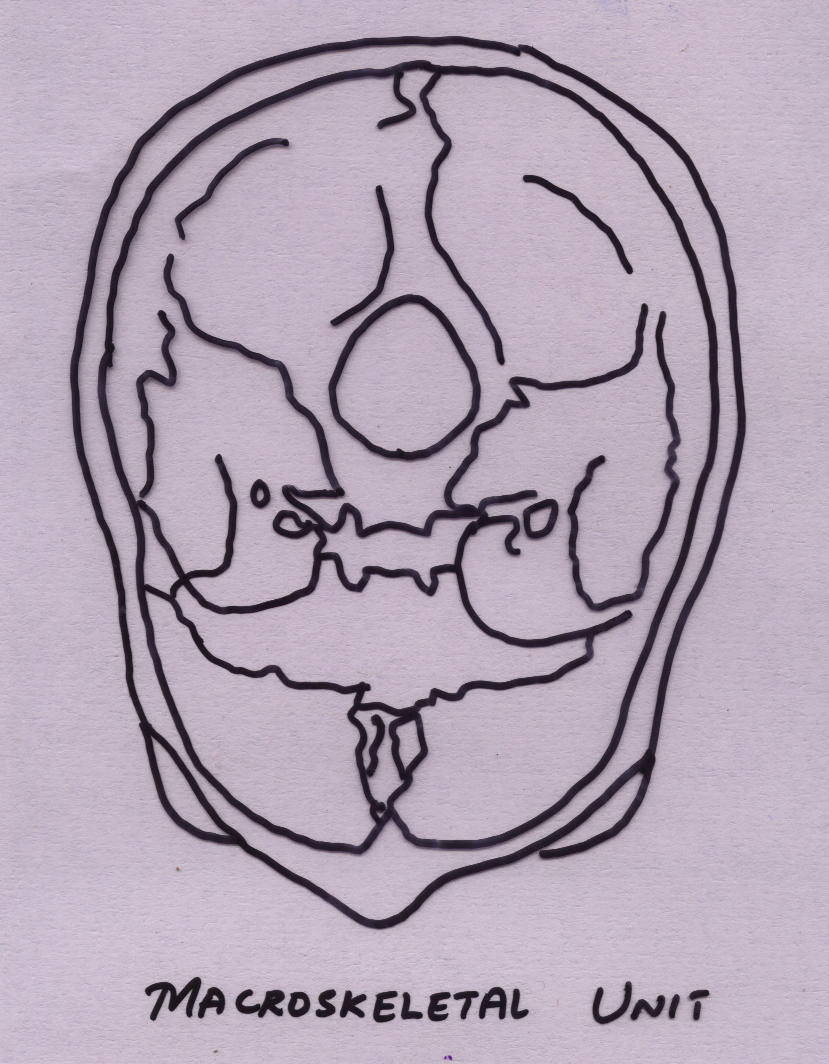 Macro skeletal unit
MICROSKELETAL UNIT
 bones consisting of number of small skeletal units
MAXILLA-orbital 
               -pneumatic
               -palatal
               -basal
MANDIBLE-coronoid
                   -angular
                   -alveolar
                   -basal
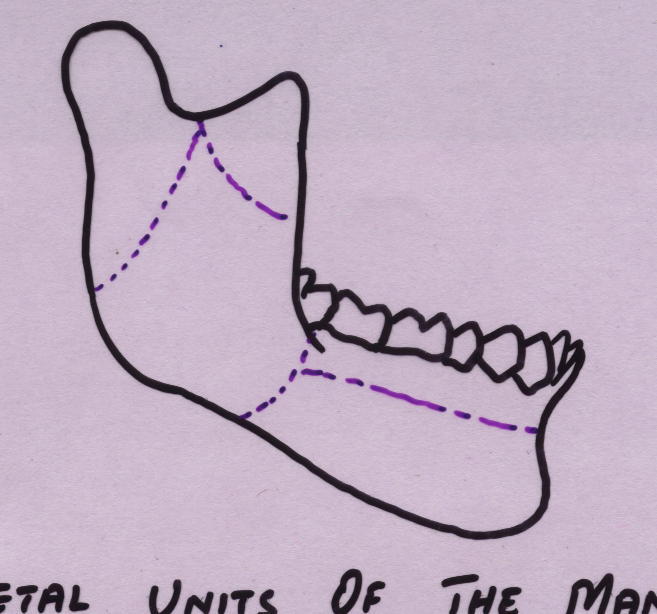 FUNCTIONAL MATRICES
This consist of soft tissue-muscle,gland,nerve,vessels,fat and teeth as well as non skeletal cartilages
   DIVIDE INTO TWO TYPES-
Periosteal matrices
Capsular matrices
PERIOSTEAL MATRICES
All non skeletal functional units adjacent to skeletal unit form the periostel matrices
They act by bringing transformation of the related skeletal units 
Best  explanation – coronoid process and temporalis muscle
Removal,denervation, postinfectively-
   decrease in the size or total disappearance
Hence in simple terms it can be stated-
   Coronoid process does not grow itself first and thus provide a platform upon which the temporalis muscle can alter its function but it is the opposite which is true
CAPSULAR MATRICES
FOUR CAPSULES ARE PRESENT-
NEURO CRANIAL
ORO FACIAL
OTIC 
ORBITAL
Each of these capsules is an envelop containing functional cranial component
Sandwitched between two covering layers
Capsules expands due to volumetric increase  of capsular matrix
This results in the translative movement of the  embedded bones
NEUROCRAINAL  CAPSULE
Sandwiched between-skin and dura mater
Consists of-5 layers of scalp
                  -bone
                  -two layer dura mater
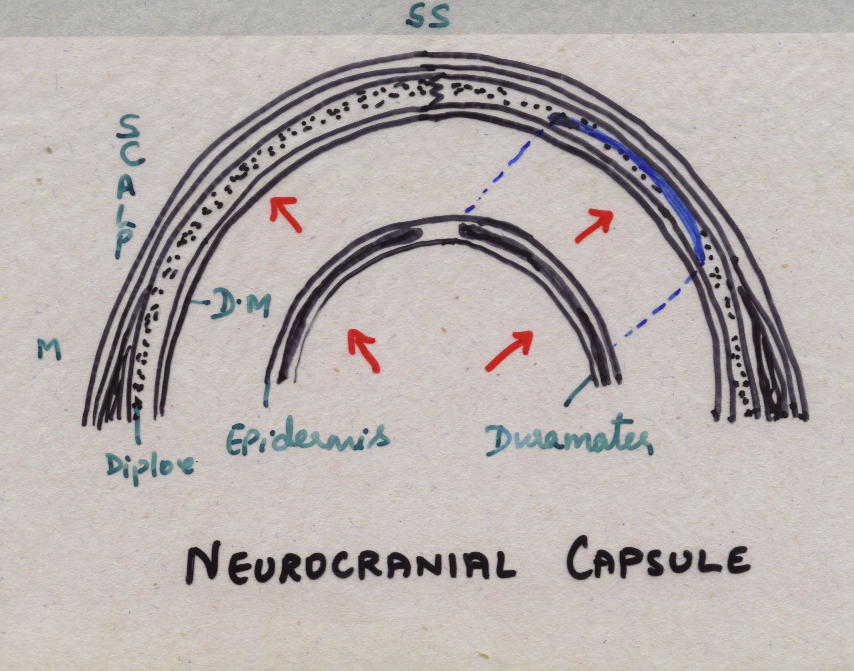 ORO FACIAL MATRIX
Surround and protect oronasopharyngeal space.
Surrounded by skin and mucous membrane on either side.
Originates by process of enclosure.
Volumetric growth of these spaces is the primary morphogenetic event in facial skull growth
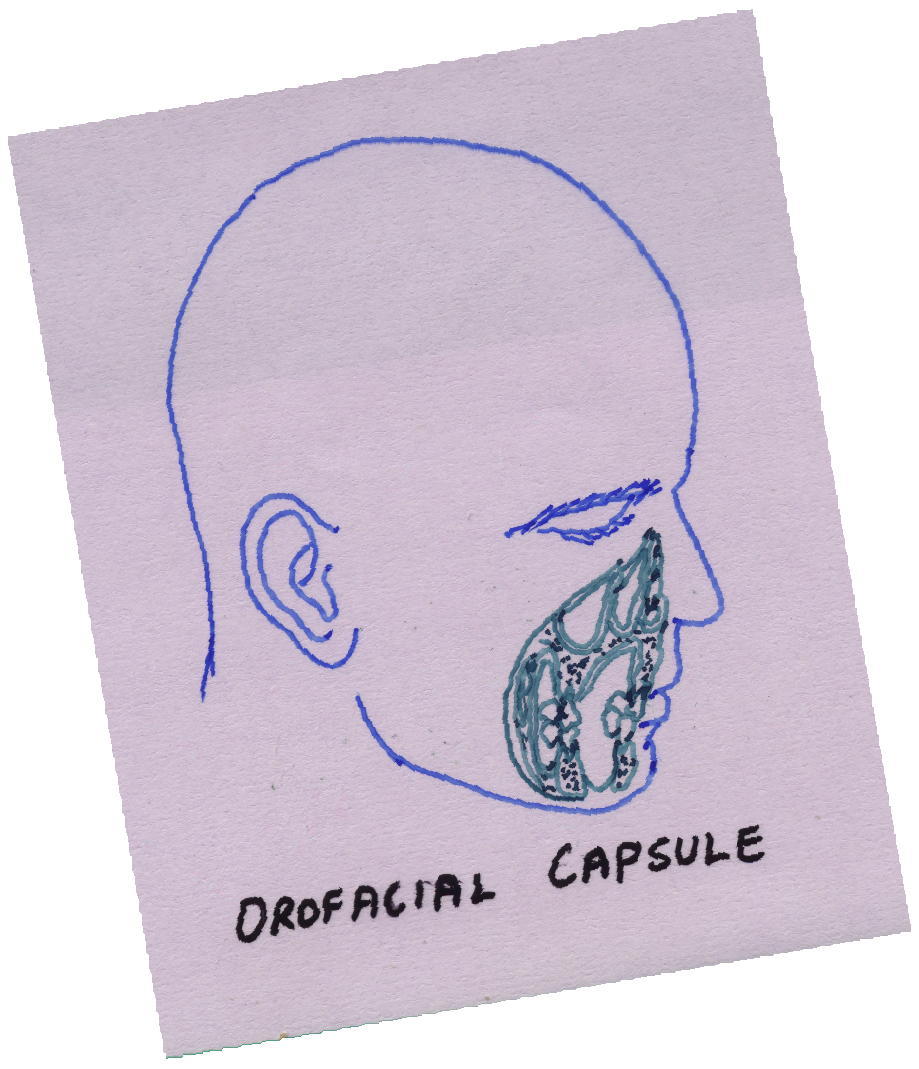 Orofacial Capsule
Primary function is maintaining airway this is accomplished by “AIRWAY MAINTENANCE SYSTEM”-BOSMA
Growth of functional spaces-increase in the size of capsule
Followed by passive movement of functional cranial component
Servosystem theory
		or
Cybernetic  theory: Proposed by petrovic accordingly, the growth of maxilla and mandible and cranial base depends upon cybernetic control.    This cybernetic control is mainly by Secretion of hormones.  These hormones mainly include growth hormone  -  somatomedin, testosterone and estrogen.
Author describes the secretion of  hormones is by the signal established independed of the feedback system.  
This signal secretion is described as COMMAND .  
This signal is transmitted to the Reference input elements. In maxilla they include septal cartilage, septopremaxillary frenum, the labionarinary muscles and the maxillary bones. In mandible reference input elements include muscle attachments to the mandible that is lateral pterygoid, medial pterygoid  and tempralis muscles.
The commanding signal is first established in the maxilla through the above quoted reference input elements and thus maxilla grows in sagittal and vertical direction.  The corresponding actuating signal followed to the above process is felt in the mandible through the reference input elements and mandible growth occurs.
Functional matrix theory revisited
Melwin Moss in 1997 proposed continuation of his classical functional matrix theory with the new concept.  He published series of articles in American Journal of Orthodontics in 1997. 
	According to this concept the mechanical stimulus is pursued by the specialized cells  by process called as  mechanoperception. Then these signals are transmitted through  the tissues by way mechanoconduction or mechanotrasmision.   Finally, these signals are transmitted to the genome of the bone were protein synthesis is taking place.
These signals alter the protein metabolism depending upon the severity and longativity of the mechanical stimulus.  In short the earlier concept of FMH theory remained same as form is determine by the function.  
Moss also recognizes the important role of genetics and human genome in determining the ultimate size and shape of the craniofacial skeleton.  He quotes reference of human genome project which is being carried in a mega scale  allover the world.  According to the human genome project human chromosomes contain the genetic informations necessary for buildingup of entire human body.
Genes now beyond doubt have been proved to effect
the physical growth of the person, behavior of person and  
psychology of person. 
	Thus Moss FMH revisited theory  states the ultimate 
growth controlling factor of the craniofacial skeleton 
depends on two factors. 
Genetic factors
Environment  factors.
Mechanisms of growth
3 mechanisms at the cellular level

Hyperplasia 
Hypertrophy
Secretion of extracellular matter
Mechanism of growth in  soft tissues
In soft tissues growth occurs by a combination  of two mechanisms namely hyperplasia and hypertrophy – Interstitial growth
Mechanism of growth in hard tissue
It is of two types

                   
      Intramembranous		Endochondral
       Bone formation.            Bone formation
Mechanism of growth inhard tissues
Intramembranous bone formation:
Occurs in areas exposed to tension
It differs from endochondral bone formation by formation of bone directly from mesenchymal tissue
Seen in areas like
Cranial vault
Maxilla
Mandible except condylar cartilage
Undifferentiated mesenchymal cells differentiate
                      Osteoblasts

                    Osteoid Matrix

Calcification and formation of bone results
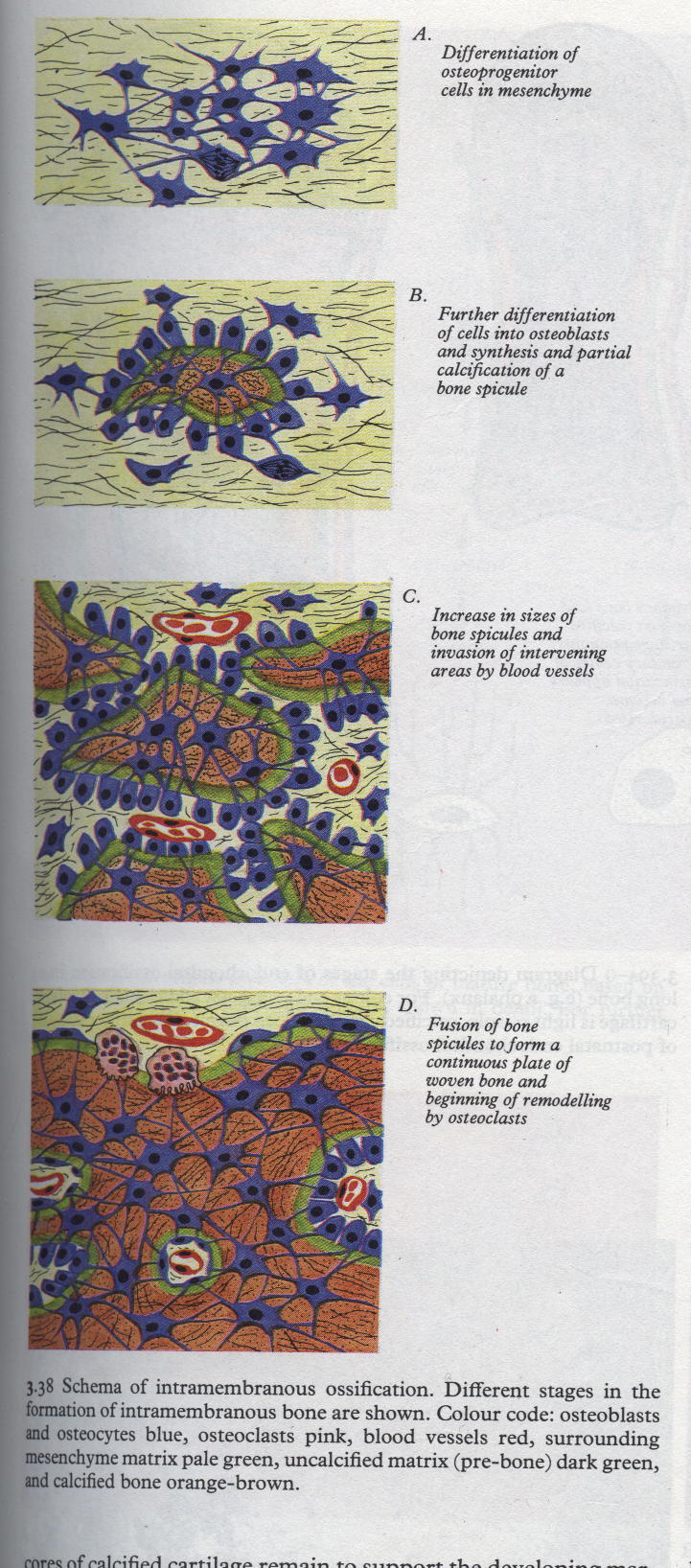 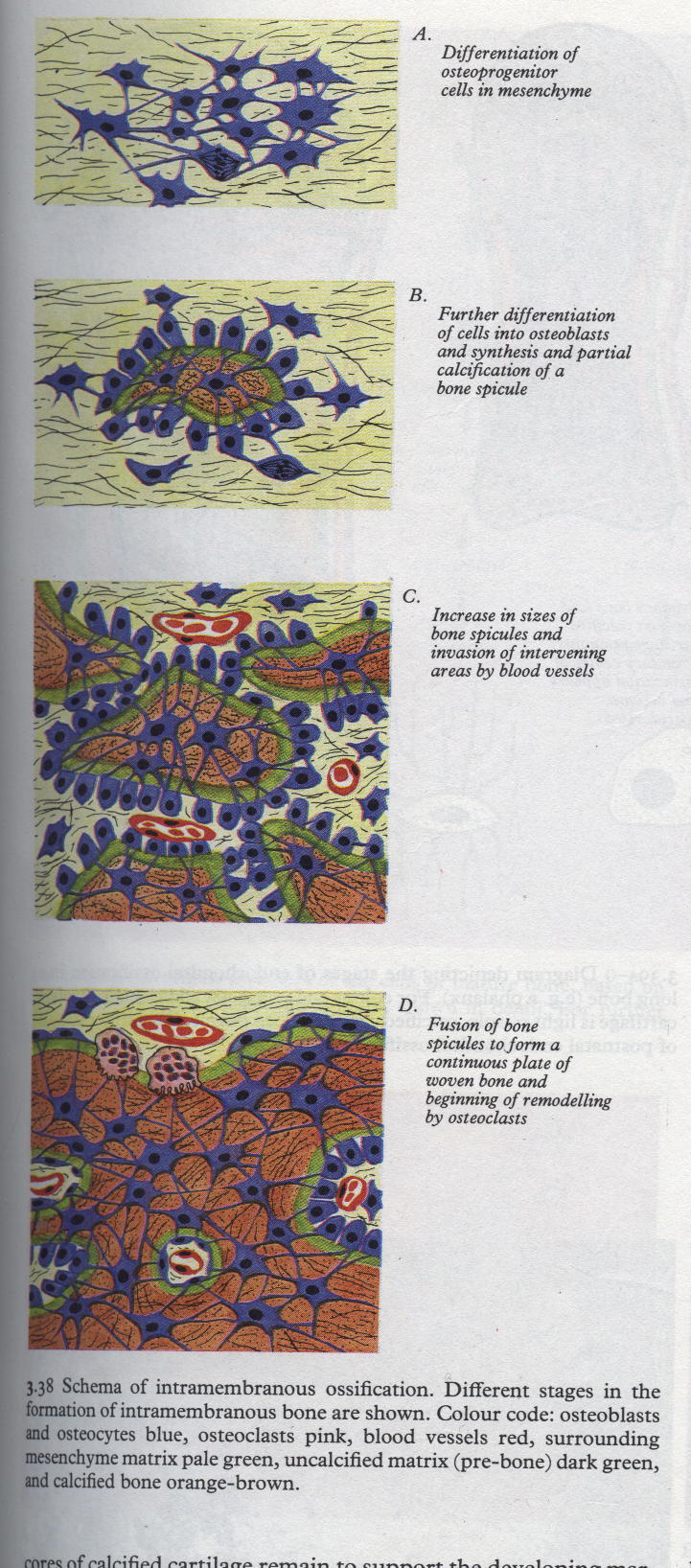 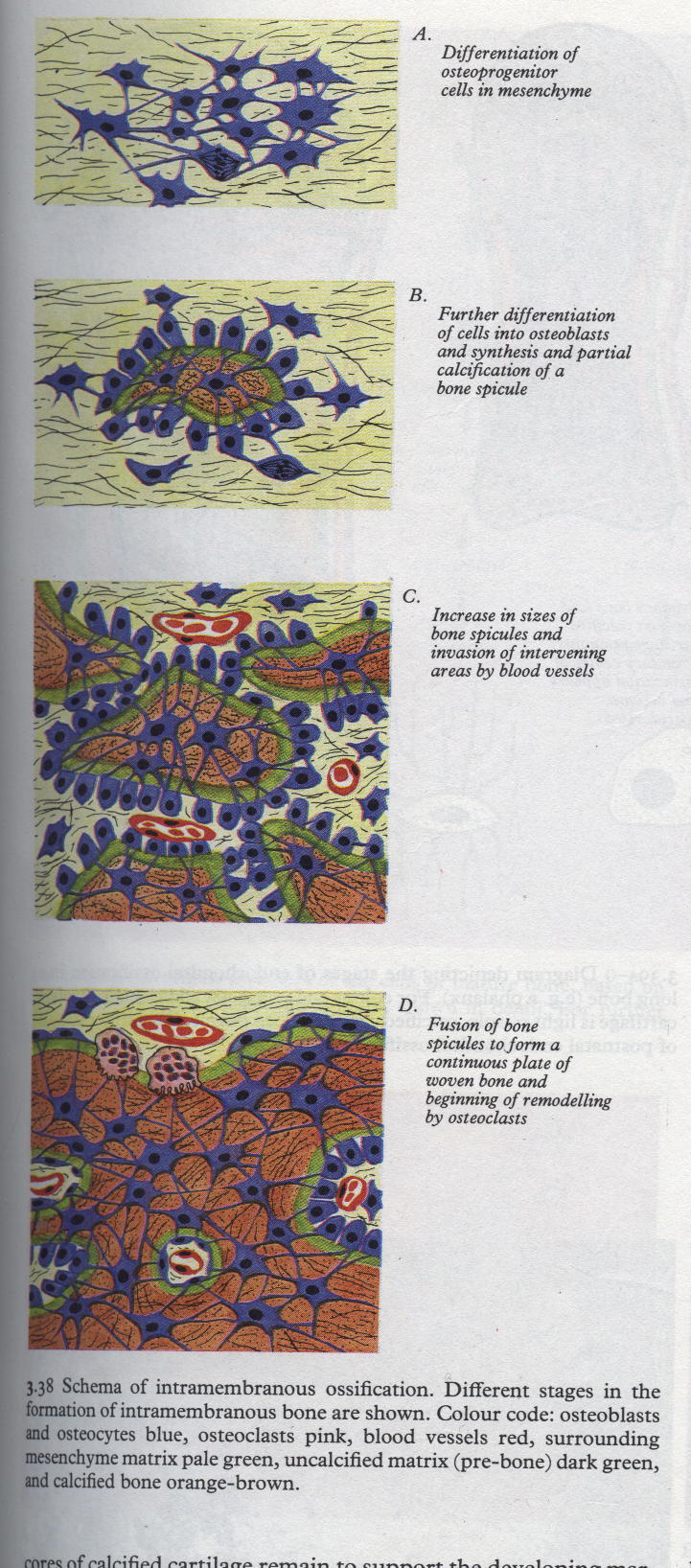 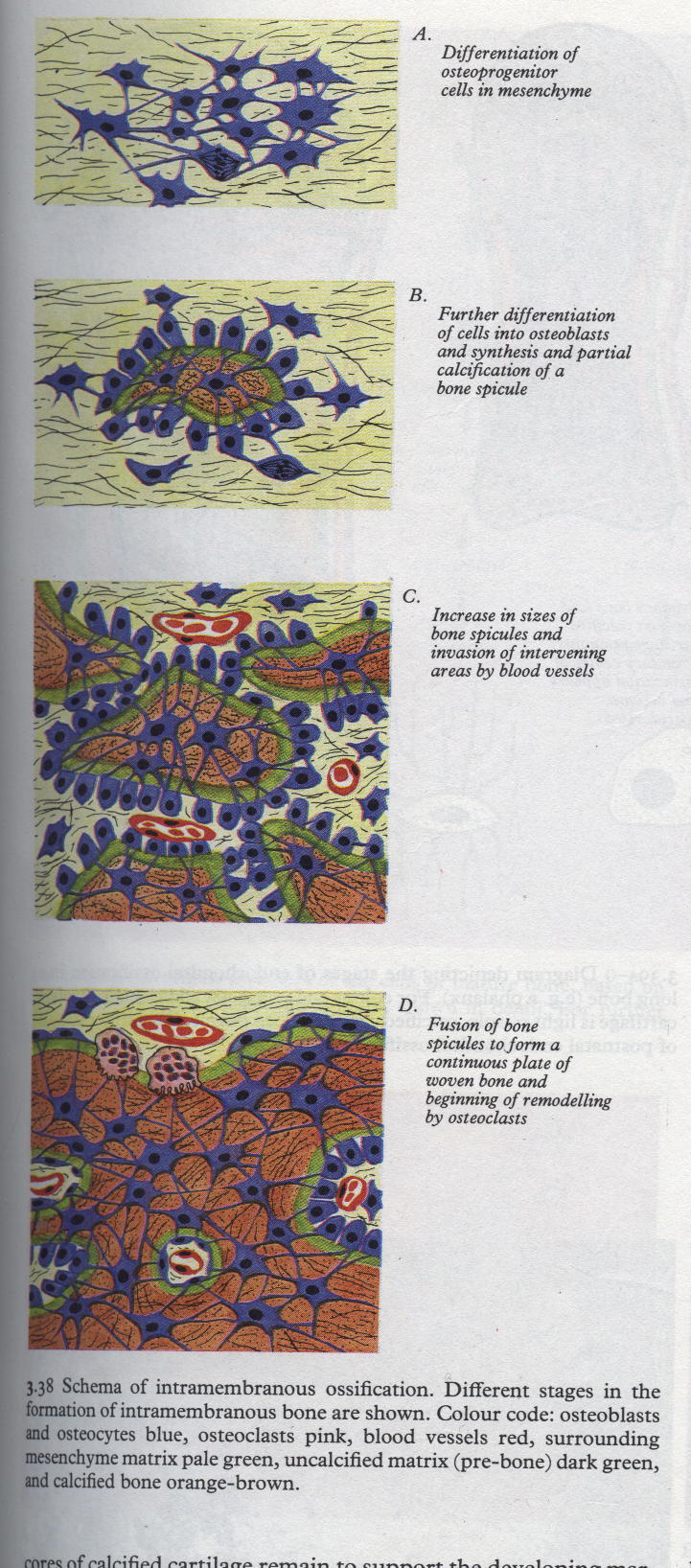 Mechanism of growth inhard tissues
Endochondral bone formation:
Occurs in regions exposed to high levels of compression
In craniofacial region it is seen in areas like
Synchondrosis at the cranial base
Condylar cartilage
Nasal septal cartilage
Cartilage cells undergo hypertrophy

  Marix become calcified.

  Cells Degenerate     

         Osteogenic tissues invade disintegrating cartilage and replace it by formation of bone.
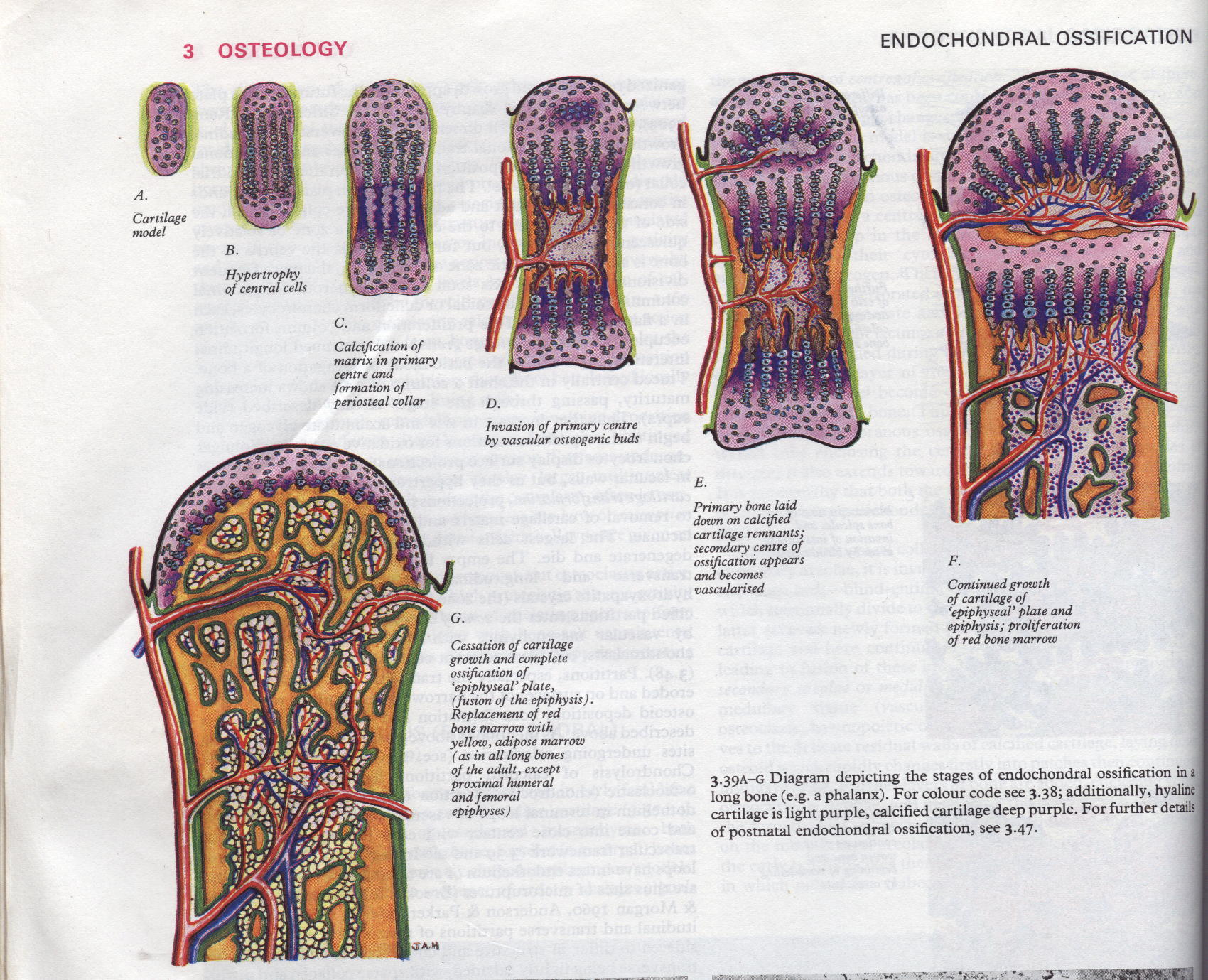 Bone metabolism
Bone is the primary calcium reservoir of the body            (99% stored in skeleton)
Bone structure is sacrificed to maintain the critical serum calcium levels at 10mg %
Bone metabolism
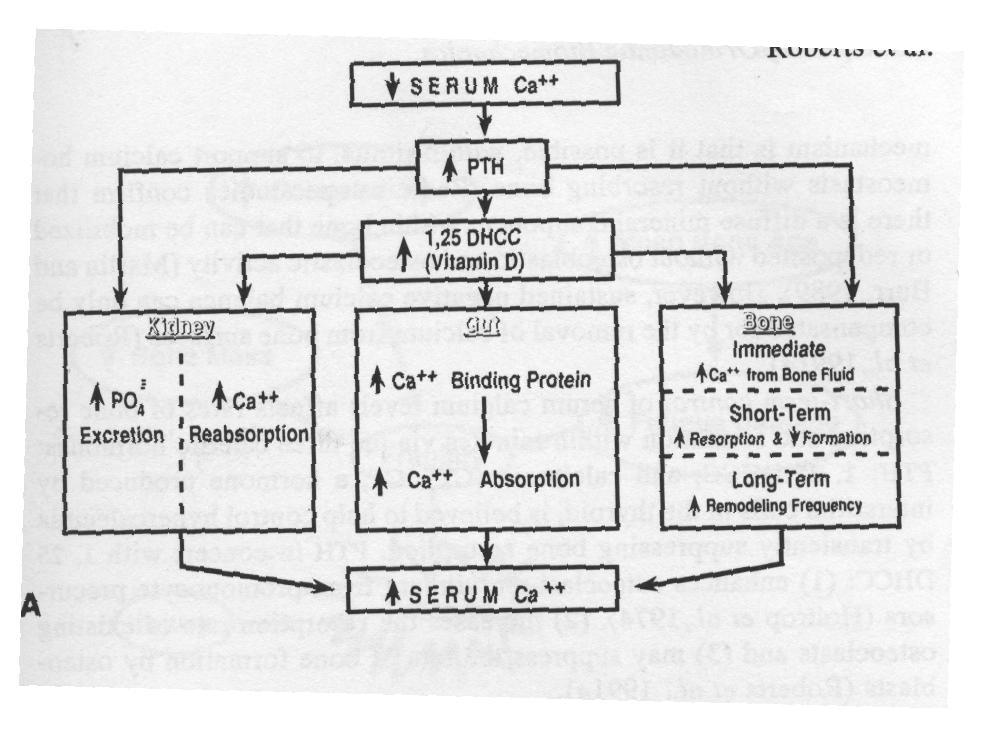 Calcium homeostasis is supported by 3 mechanisms :  
Rapid instantaneous flux of calcium from bonefluid (seconds) by selective transfer of calcium ions into and out of bone fluid. 
Shorterm control of  serum calcium levels affects  rates of bone formation $ resorption
Longterm regulation of metabolism- have effects on skeleton
.
Types of Bones
Woven bone – The first bone formed in response to orthodontic loading usually is the woven type. It is weak, disorganized, and poorly mineralized
Lamellar bone – a strong, highly organized, well-mineralized tissue
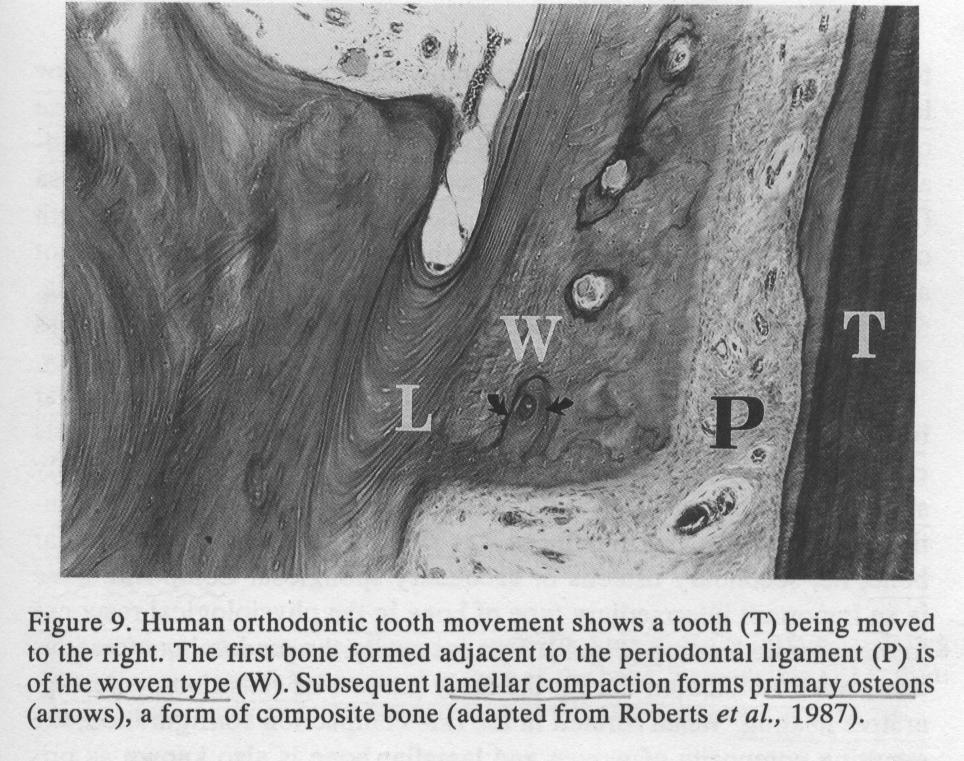 Types of bones
Composite bone – is an osseous tissue formed by the deposition of lamellar bone within a woven bone lattice, a process called Cancellous compaction. This is the quickest means of producing relatively strong bone

Bundle bone - is a functional adaptation of lamellar structure to allow attachment of tendons and ligaments
Mechanisms of bone growth
Modeling

Remodeling

Displacement

Combination of remodeling & displacement

Rotation
MODELING
Bone modeling involves independent sites of resorption and formation that change the size and shape of a bone.
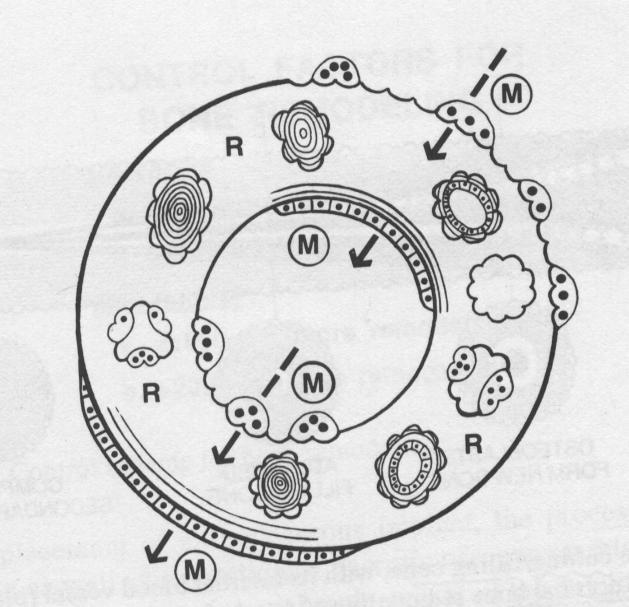 Remodelling
A process involving deposition and resorption occuring on opposite ends
Four types
Biochemical remodelling
Haversian remodelling
Pathologic remodelling
Growth remodelling
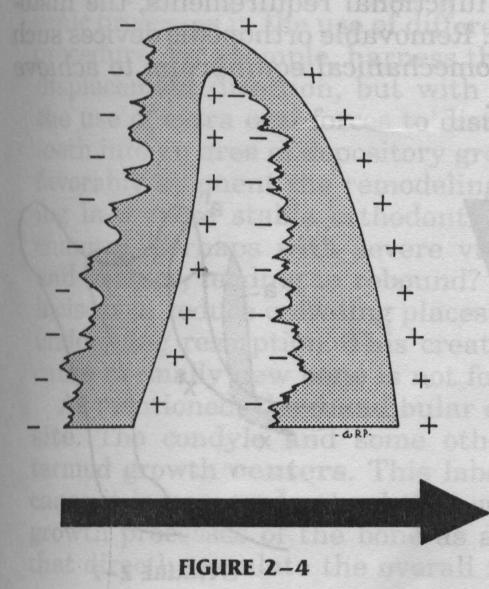 Functions of Remodelling
Progressively change the size of whole bone
Sequentially relocate each component of the whole bone
Progressively change the shape of the bone to accommodate its various functions
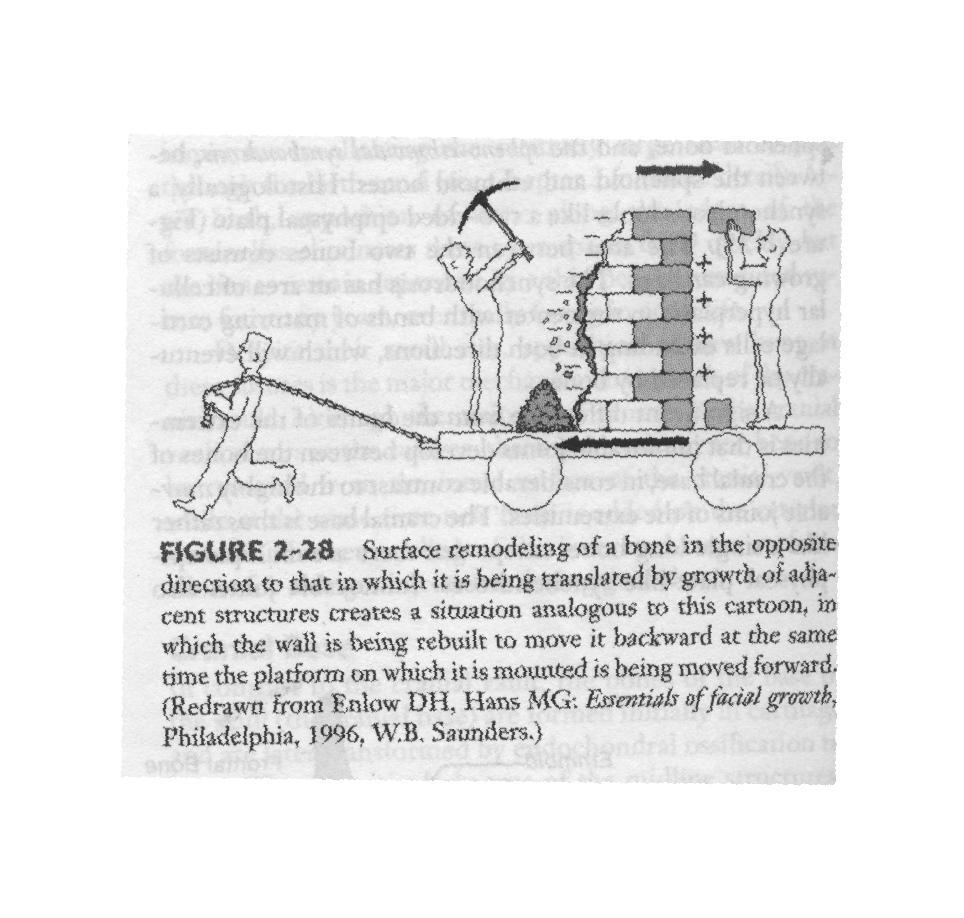 4.	Progressive fine tune fitting of all the separate bones to each other and to their contiguous ,growing, functioning soft tissues 
5.	Carry out continuous structural adjustments to adapt to the intrinsic and extrinsic changes in conditions .
Displacement
Refers to a shift in the position of the bone

Two types
Primary displacement
Secondary displacement
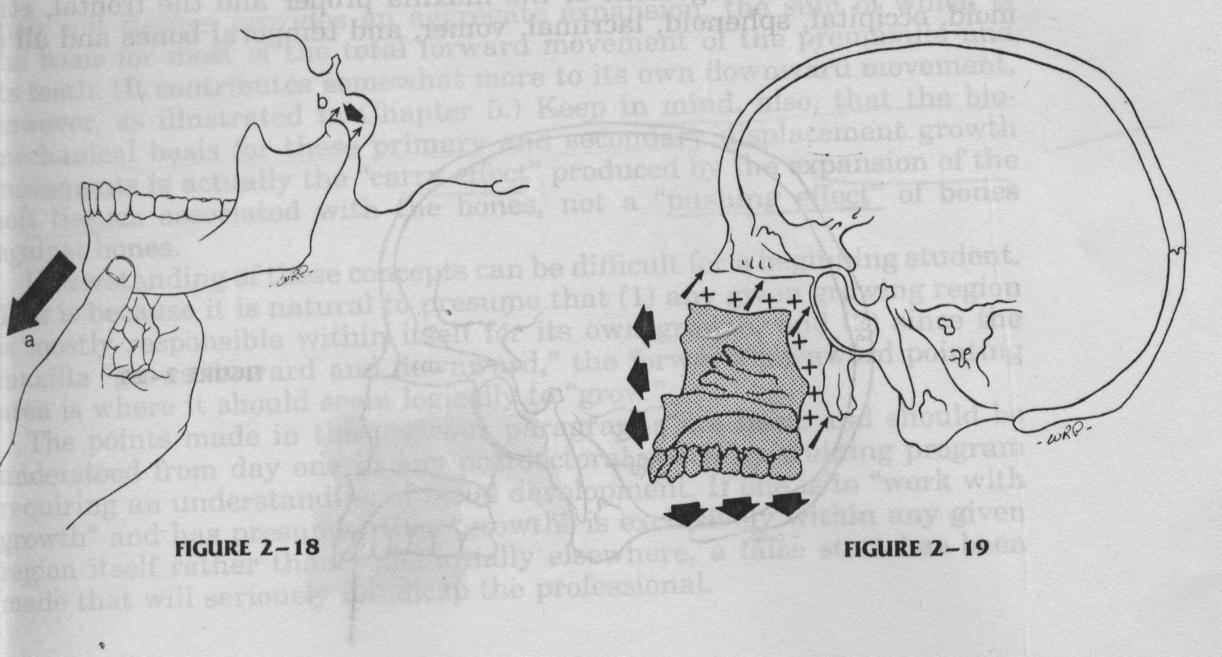 Rotation
According to Enlow, growth rotation is due to diagonally placed areas of deposition and resorption
Two types
Remodelling rotations
Displacement rotations
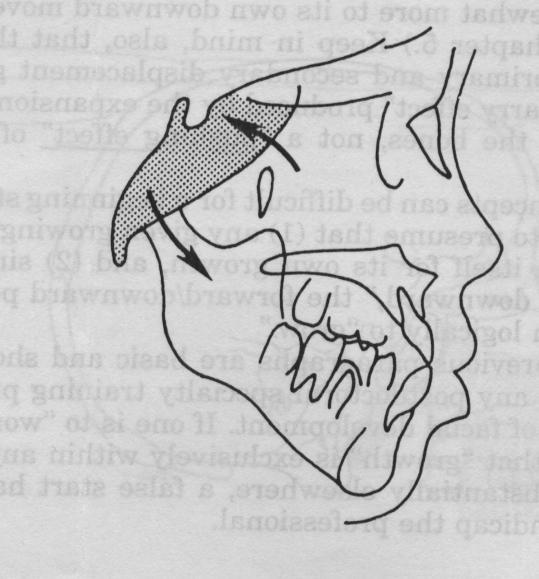 ‘V’ - Principle
Deposition occurs on the inner side and resorption on the outerside of the bones causing enlargement and displacement.
 The displacement is towards wide end of ‘V’
Examples
Neck of the condyle
Palatal process of maxilla
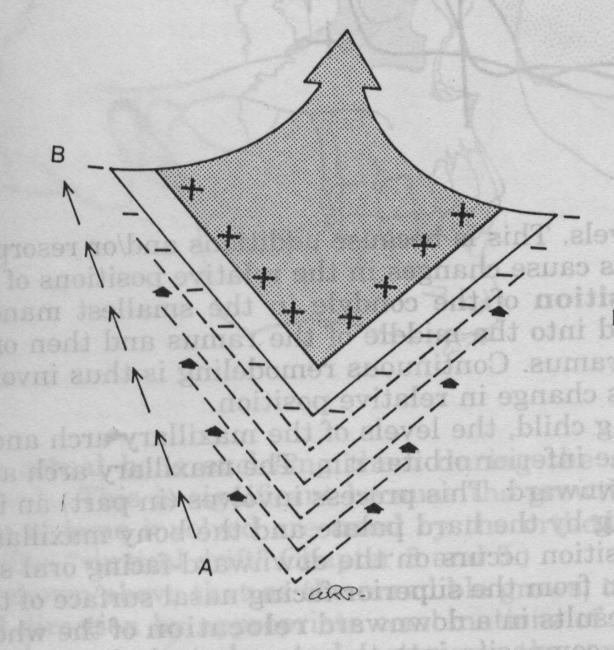 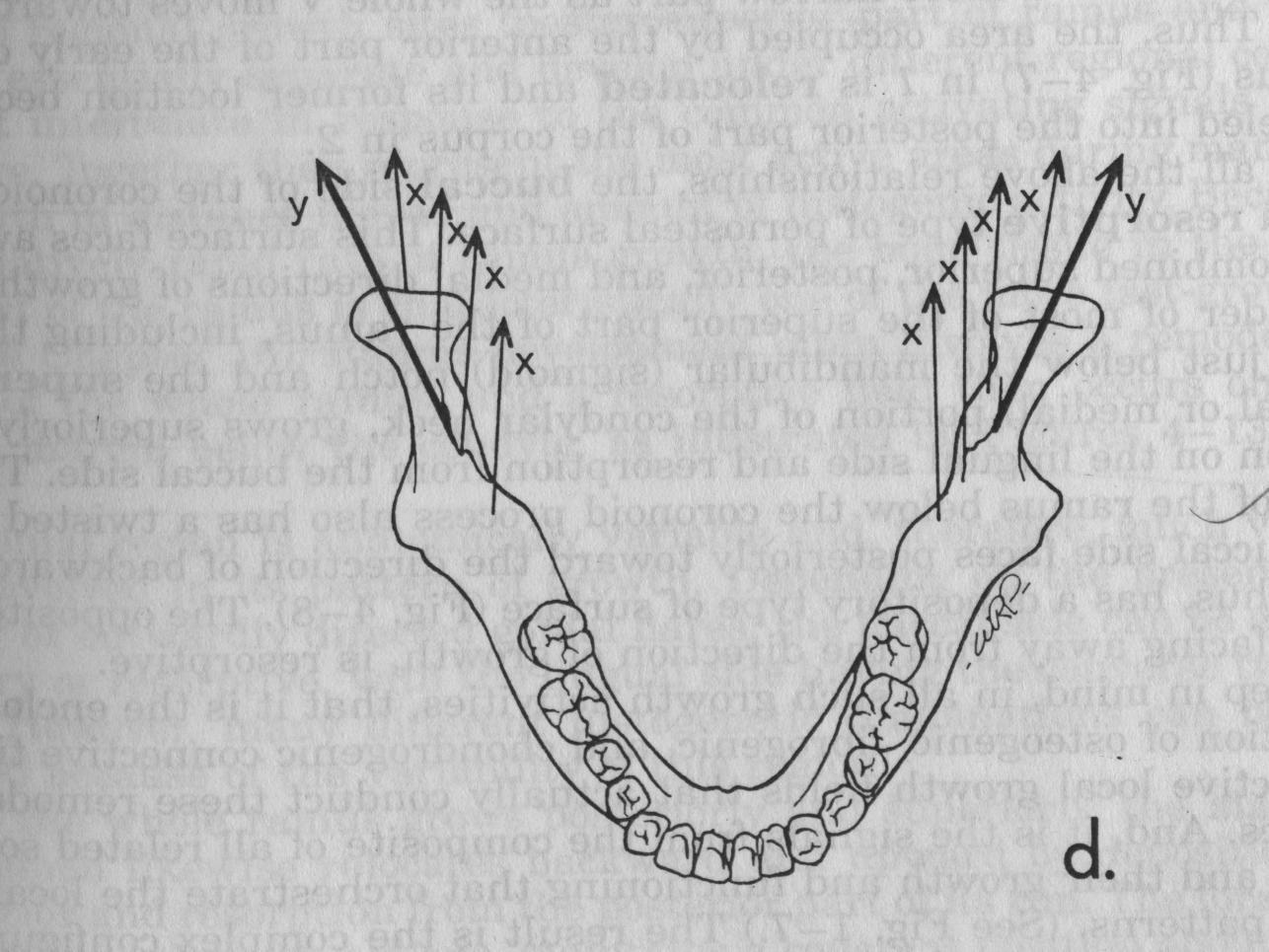 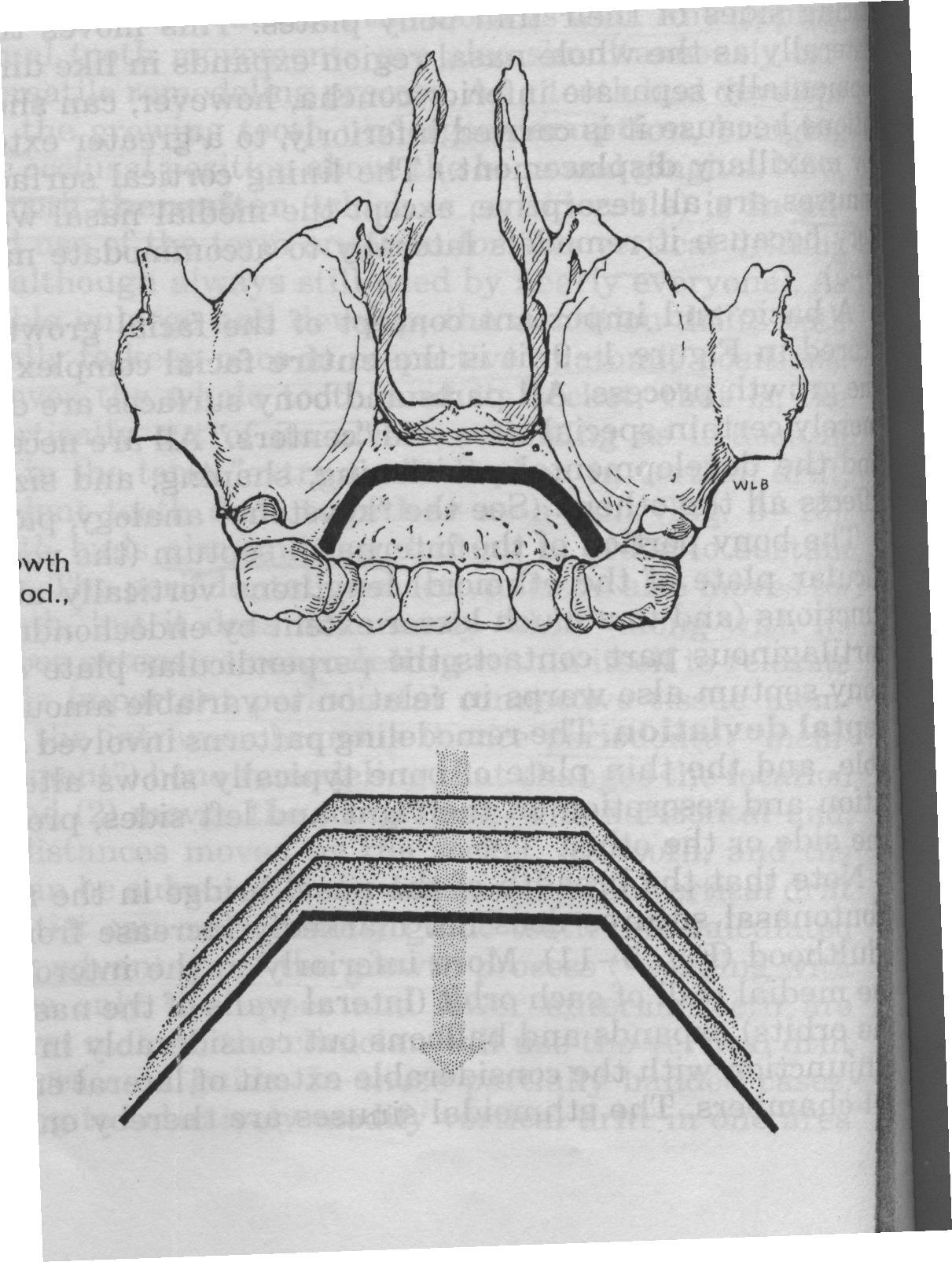 Growth equivalent principle
This principle proposed by Hunter & Enlow 
relates the effects of cranial base growth on 
the facial bone Growth.